Weekly Presentation
Fabricio Teles Dutra Goncalves

06/15/2015
Goals
Combine parsing and channel processing code.  
Correct error when the new channel is written to the file.
Check documentation.
Perform tests using the parameter file.
Accomplishments
Parsing and channel processing code partially combined.
Experiment performed adding a missing channel (A1).
Montage applied using EDFbrowser and demo software.
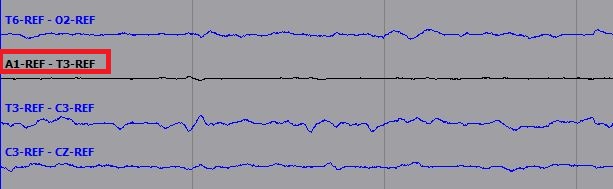 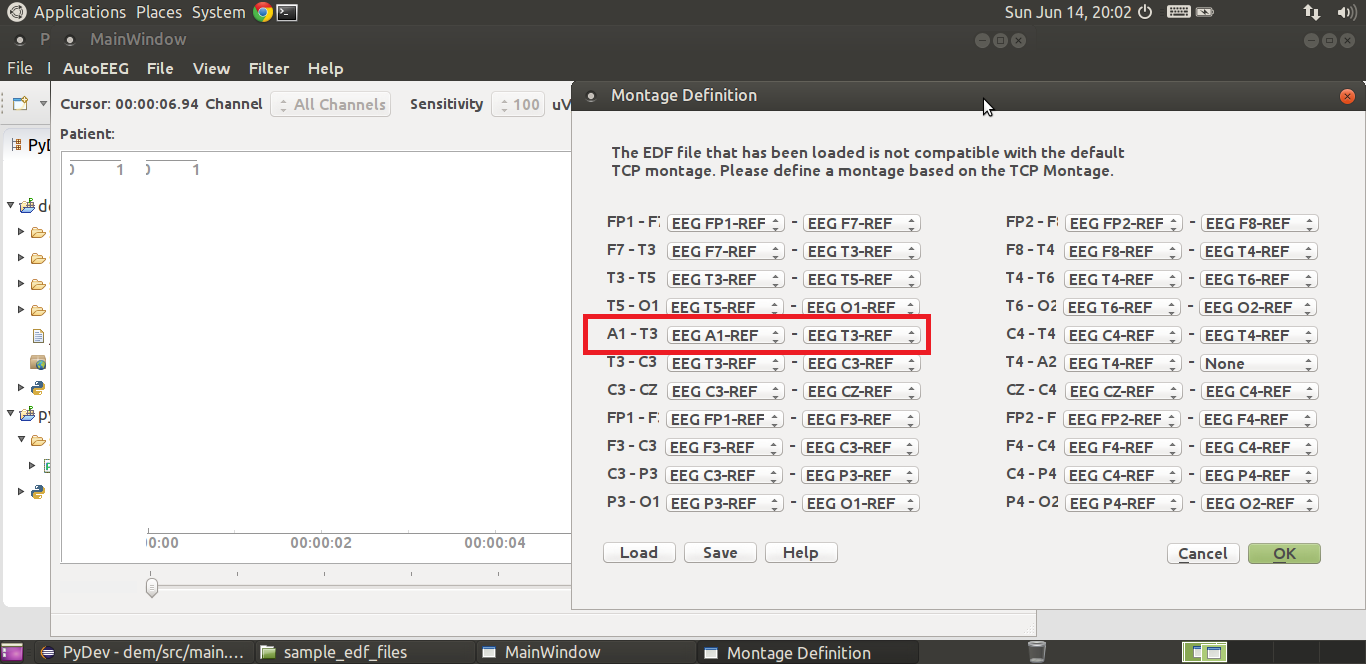 Next Week
Perform experiments interpolating multiple new channels using the new parameter file format.  
Finish to integrate the code.
Design review.
Check documentation.